Y 2.3				              	Det hela
Andelen =
Delen
2
1
3
Det hela
Delen
Andelen av Det hela  =
Om vi vet andelen och delen kan vi beräkna det hela.
Till exempel:
Två tredjedelar av frukterna i en korg är äpplen. Hur många frukter finns det i korgen om antalet äpplen är 6?
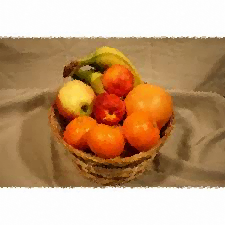 6 äpplen
av alla frukter = 6 st
3
3
3
av alla frukter = 3 st
av alla frukter = 9 st
Alla frukter
Det finns 9 frukter i korgen.
Fyra sjundedelar av ett tal är 24. Vilket är talet?
6
42
7 ∙ 6 =
75
1
7
4
24
4
3
Svar:  Talet är 42.
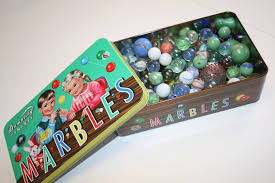 30 % av kulorna i en låda är gröna. Hur många kulor finns det i lådan om det finns 75 gröna kulor?
30 % av alla =
75 st
25 st
10 % av alla =
7
7
7
av talet = 24
av talet =
av talet =
250 st
100 % av alla =
10 ∙ 25 st =
st =
=
Svar:  Det finns 250 kulor i lådan.